Тақырып:

Өсімдіктер физиологиясына кіріспе, мақсаты  мен  міндеттері.
Өсімдік  клеткасының  физиологиясы.
Жоспар:

Өсімдіктер физиологиясына кіріспе;
Мақсаты мен міндеттері;
Зерттеу объектісі;
Осы заманғы физиологиялық ғылыми зерттеулердің негізгі бағыттары;
5. Өсімдік клеткасының физиологиясы
Өсімдіктер физиологиясы - өсімдік организміндегі барлық функцияларды зерттейді, олардың әрқайсысының өсімдік организміне тигізетін әсерін, өзара байланысын, олардың ішкі және сыртқы орта факторларынан тәуелділігін, мүшелердің өзара байланысын зерттейді. 

Яғни, өсімдіктер физиологиясы - өсімдік қасиеттері мен процестерді сипаттап қана қоймай, өсімдік тіршілігі тұралы заңдар жүйелері мен заңдылықтарды көрсетеді.
2. Өсімдіктер физиологиясының 
негізгі мақсаты мен міндеттері

   Өсімдік организмінің өміріндегі тіршілік әрекеттерінің ішкі тетіктерін - механизмдерін, заңдылықтарын, сыртқы орта жағдайларына байланыстылығының негіздерін ашып, оларды адам қоғамының игілігіне байланысты өзгертіп, игерудің әдістерін қалыптастыруға бағытталған.
Өсімдіктер физиологиясының зерттеу объектісі – фототрофты организмдер.

 Өсімдіктер физиологиясы зерттейтін фототрофты организмдер әр түрлі эволюциялық деңгейлерде  (балдырлар, жоғары сатыдағы споралылар және  тұқыммен көбейетіндер) болады. Осы заманғы физиологиялық ғылыми зерттеулердің негізгі бағыттары:
 
биохимиялық, 
биофизикалық,
онтогенездік, 
эволюциялық және салыстырмалы,
экологиялық,
синтетикалық,
кибернетикалық.
5. Өсімдік клеткасының физиологиясы

Клетка -  жануарлар мен өсімдіктерді
тіршіліксіз жүйелерден ерекшелейтін,
морфологиялық  және  физиологиялық
сұрыпталған құрылыстық  бірлік.

Клетка- қарапайым тірі жүйе бола тұрып,
өзін өзі жаңартуға, өндіруге және реттеуге 
қабілетті.
Өсімдік және жануар клеткаларының
 ортақ қасиеттері

 Құрылымдық жүйелердің – цитоплазманың және ядроның бірлігі

 Зат алмасу және энергия алмасу процестерінің бірлігі

 Тұқым құалау коды принципінің бірлігі

 Мембраналық құрылымның универсалдылығы

 Химиялық құрамының бірлігі

 Клетка бөлінуінің ұқсастығы
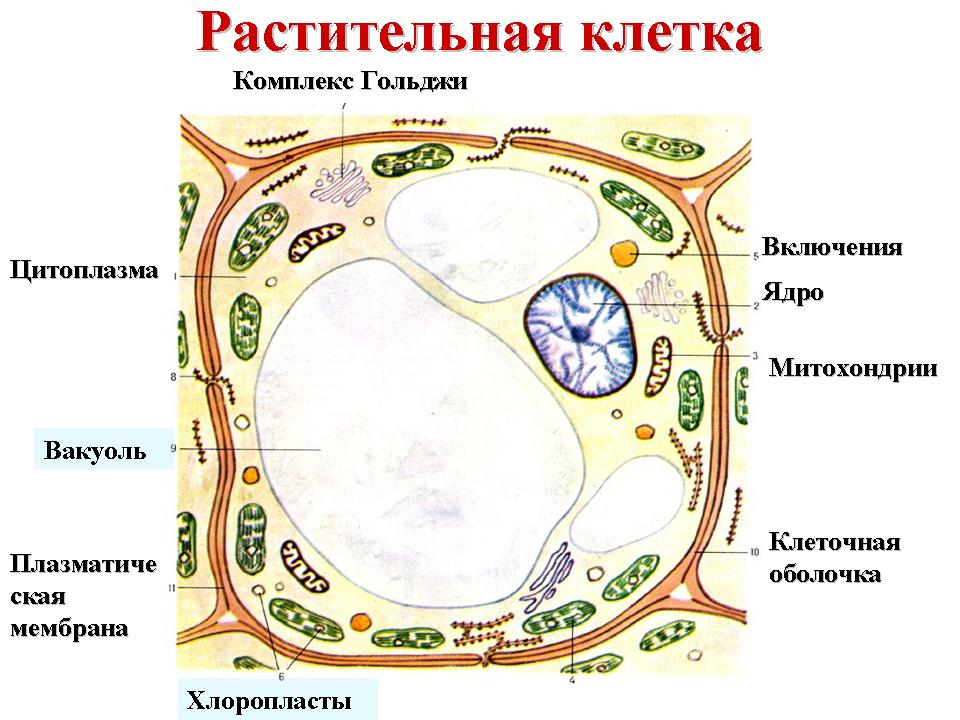 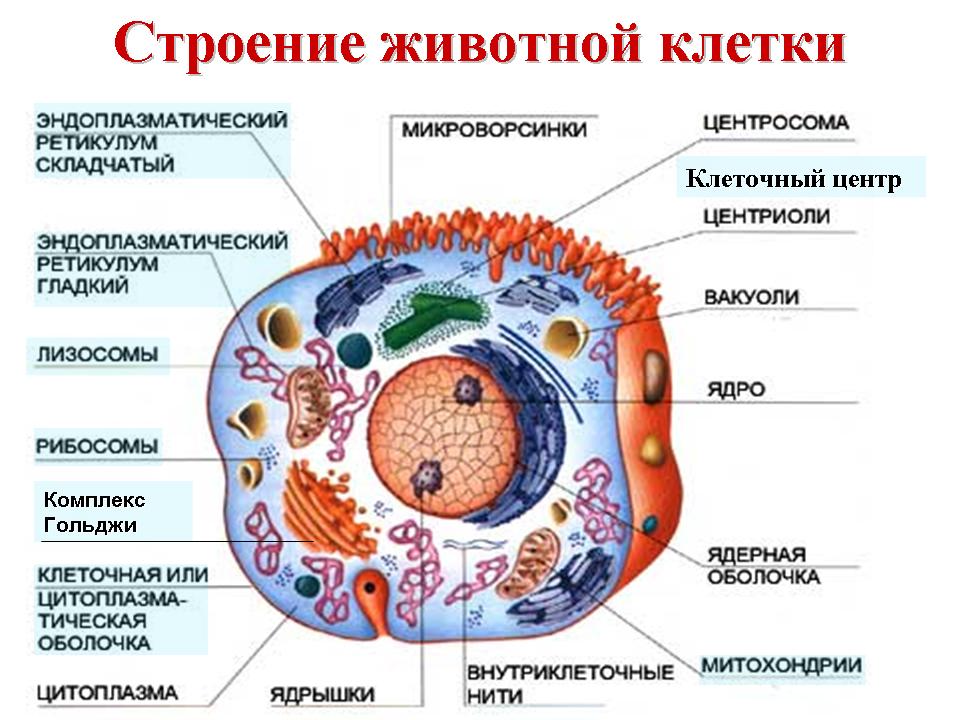 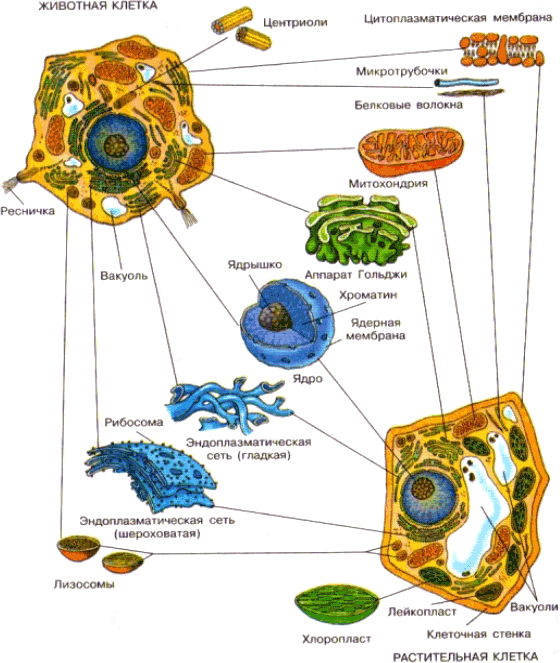